Course name: Diversity and Inclusion at the workplace
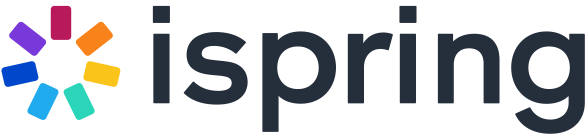 SLIDE 1 — Intro slide. Welcome to the course!
Voiceover
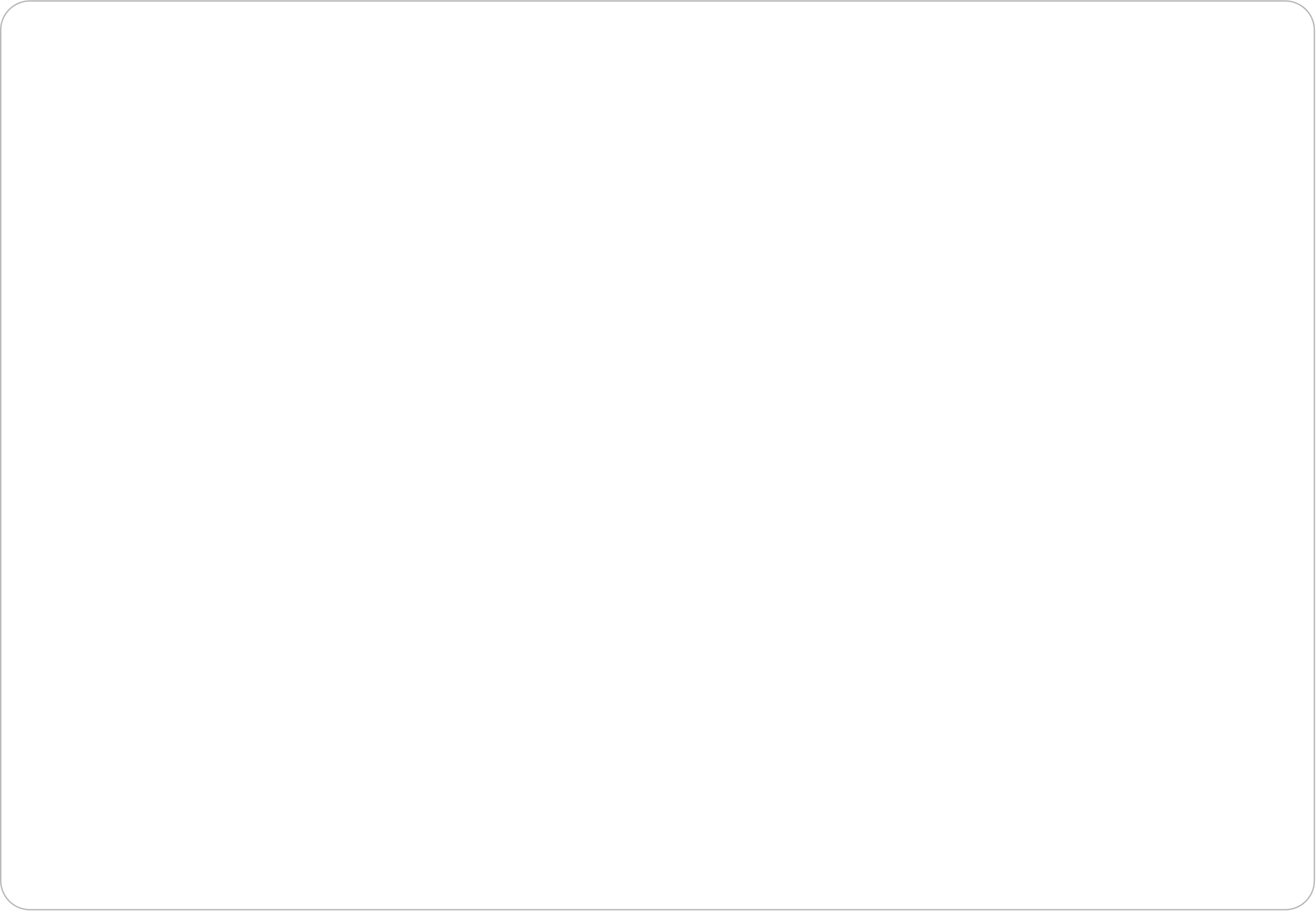 * Blurred office background
As more companies focus on diversity and inclusion, we must ask ourselves: "How can we create a safe and inclusive work environment where diverse groups of people can work together effectively?"
This course will explore possible answers to this question and give you a better understanding of what diversity and inclusion are all about.
Besides the narration, there's a relaxed background sound — Slide1_sound.mp3
Welcome to the course
Diversity and Inclusion
"Strength lies in differences, not similarities."
Stephen R. Covey
Programming notes
* In the foreground, people of different ethnic and religious identities are holding hands and smiling.
When a learner opens the course, background music will automatically start playing and, after three seconds, the audio narration will begin. When the audio is over, the slide changes. However, the learner has the option to press the "Pause" button if they want to stay on that slide longer.
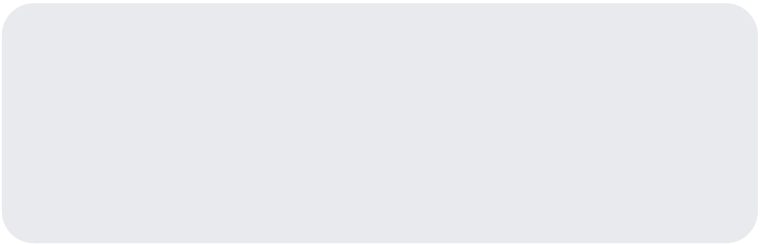 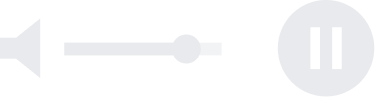 Next
Time to complete: 15 minutes
Course name: Diversity and Inclusion at the workplace
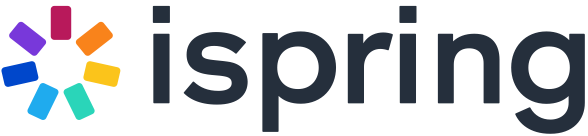 SLIDE 2 — [Add the name or the purpose of the slide]
Voiceover
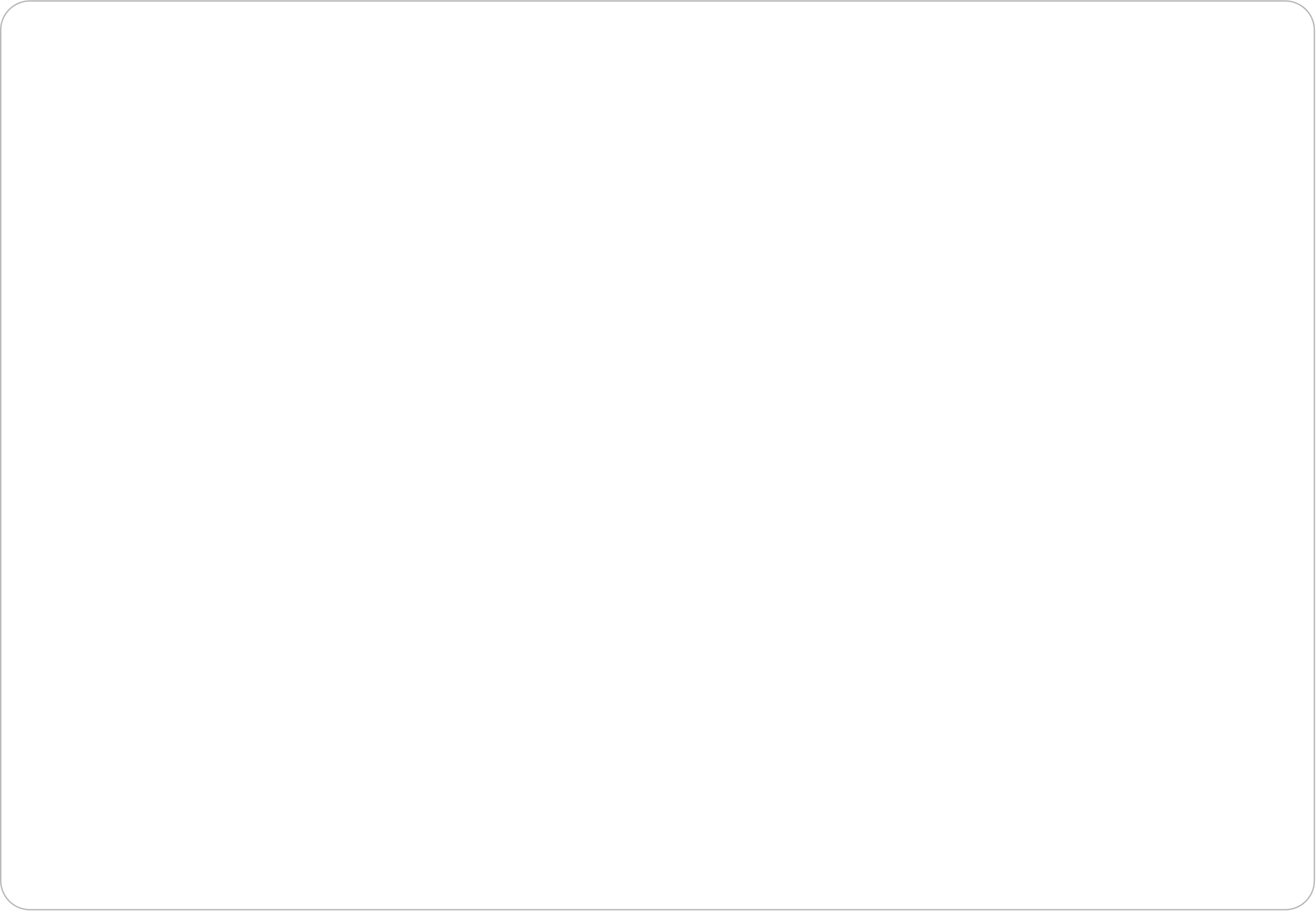 [Outline the audio narration of the slide: add text or file names. Use slide 1 as an example.]
Write the text that will appear on this slide. Place it exactly where you want it. 
Insert the necessary images for this slide, or briefly describe what images will go where.
Map all buttons that need to be placed.
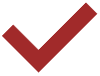 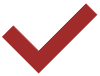 Programming notes
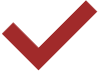 [Describe to the programmer how the slide works.]
Course name: Diversity and Inclusion at the workplace
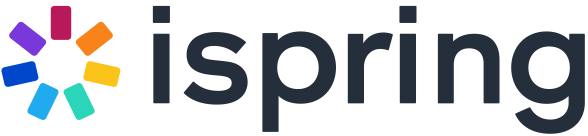 SLIDE 3 — [Add the name or the purpose of the slide]
Voiceover
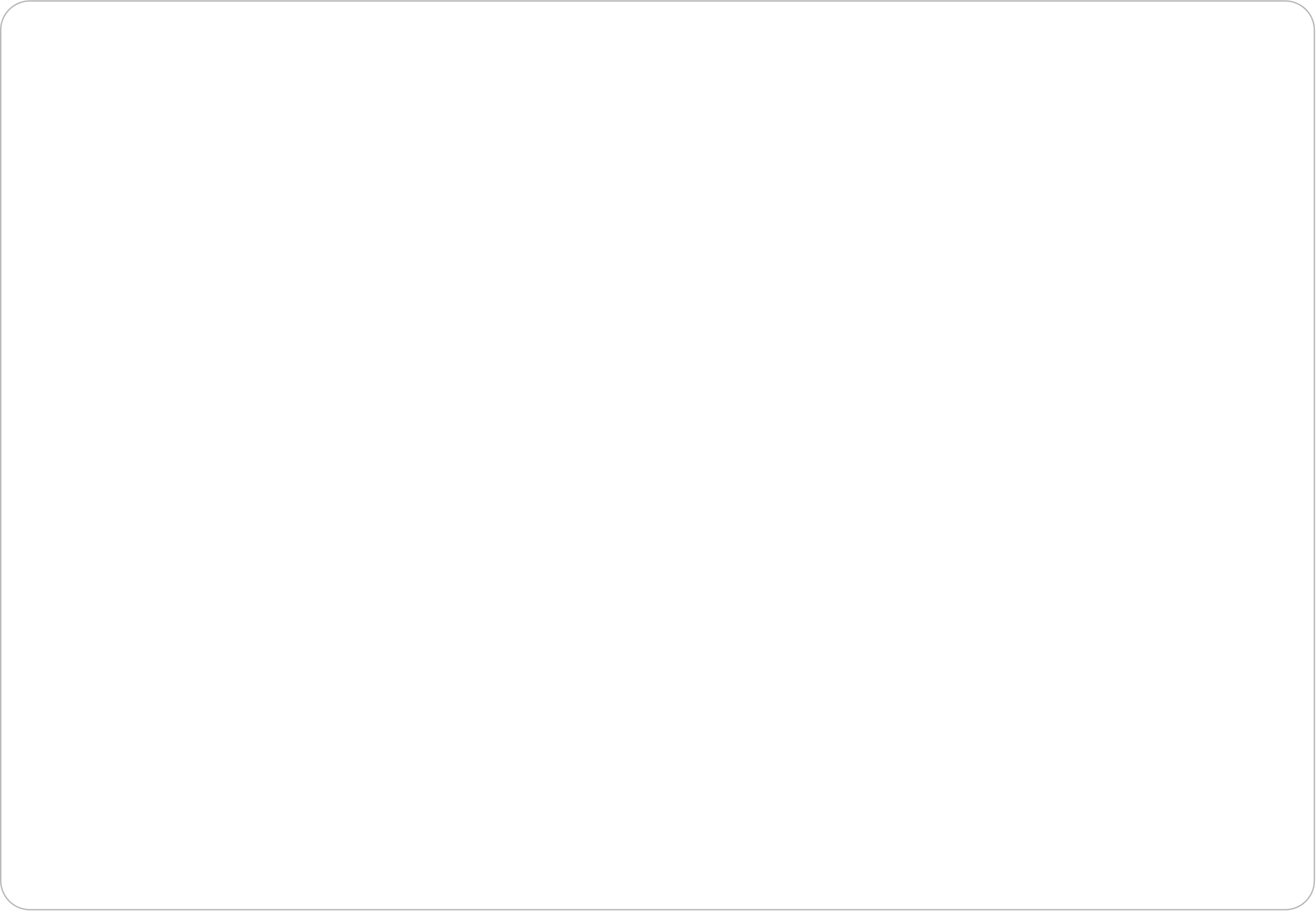 [Outline the audio narration of the slide: add text or file names. Use slide 1 as an example.]
Write the text that will appear on this slide. Place it exactly where you want it. 
Insert the necessary images for this slide, or briefly describe what images will go where.
Map all buttons that need to be placed.
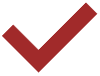 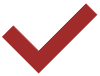 Programming notes
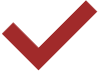 [Describe to the programmer how the slide works.]
Course name: Diversity and Inclusion at the workplace
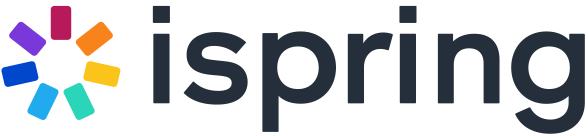 SLIDE 4 — [Add the name or the purpose of the slide]
Voiceover
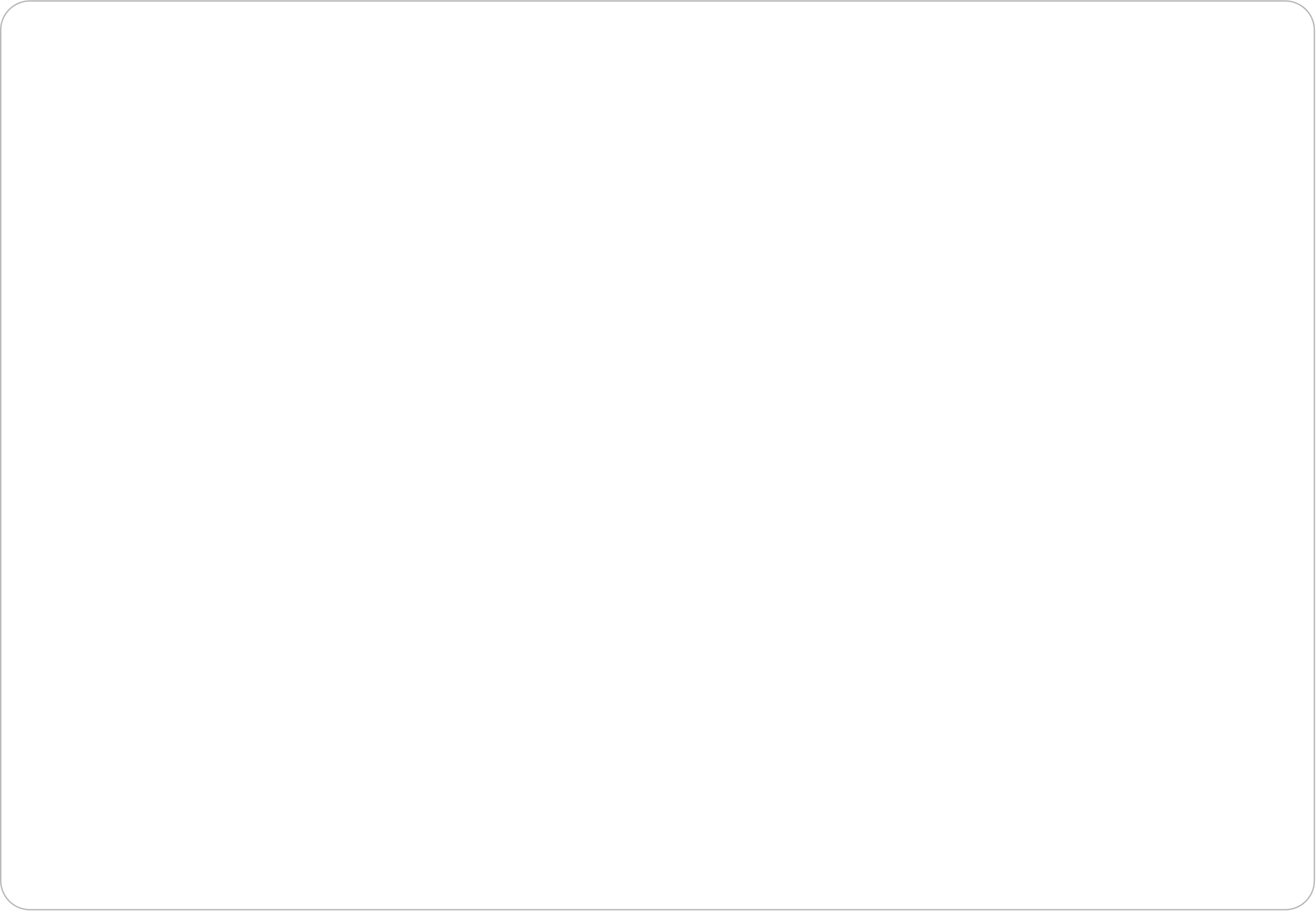 [Outline the audio narration of the slide: add text or file names. Use slide 1 as an example.]
Write the text that will appear on this slide. Place it exactly where you want it. 
Insert the necessary images for this slide, or briefly describe what images will go where.
Map all buttons that need to be placed.
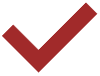 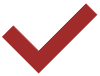 Programming notes
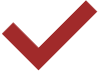 [Describe to the programmer how the slide works.]
Course name: Diversity and Inclusion at the workplace
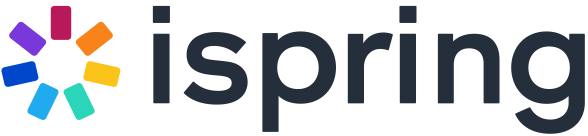 SLIDE 5 — [Add the name or the purpose of the slide]
Voiceover
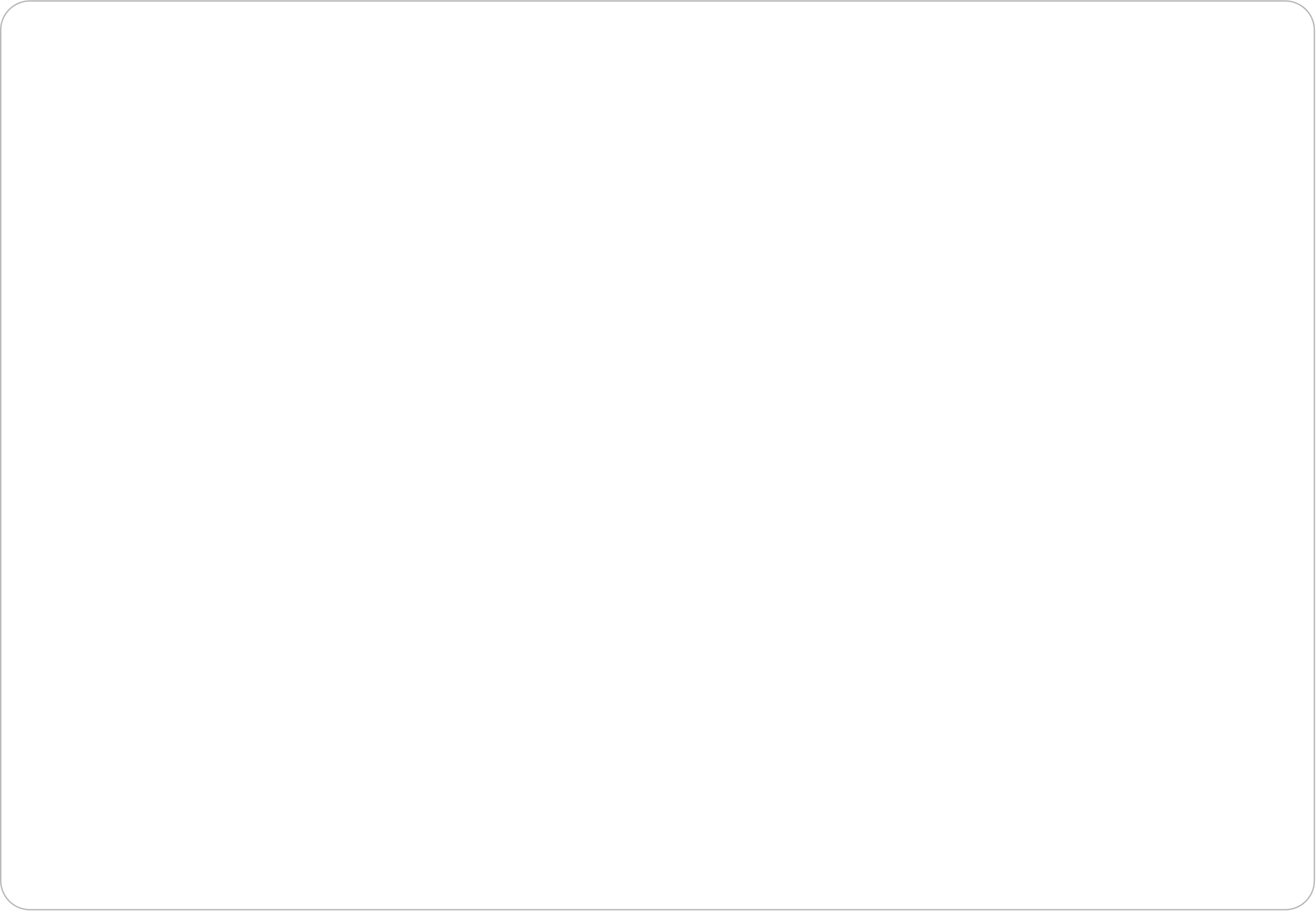 [Outline the audio narration of the slide: add text or file names. Use slide 1 as an example.]
Write the text that will appear on this slide. Place it exactly where you want it. 
Insert the necessary images for this slide, or briefly describe what images will go where.
Map all buttons that need to be placed.
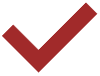 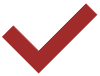 Programming notes
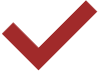 [Describe to the programmer how the slide works.]
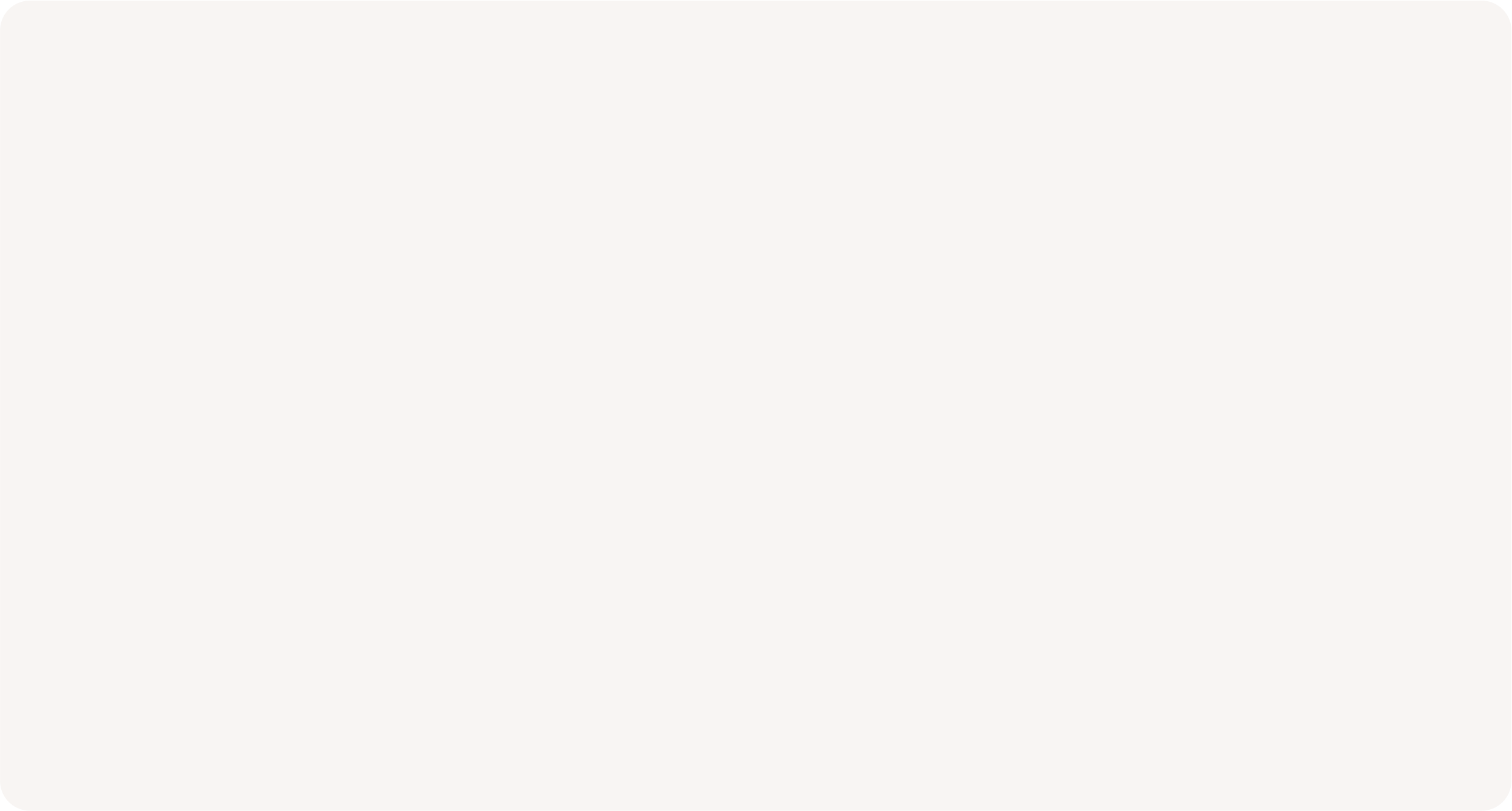 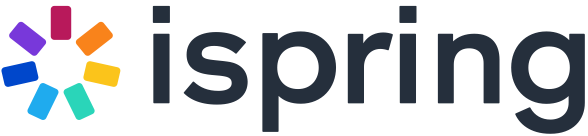 Bring your course storyboard to life in a snap
With iSpring Suite, a fully-featured eLearning content creation tool.
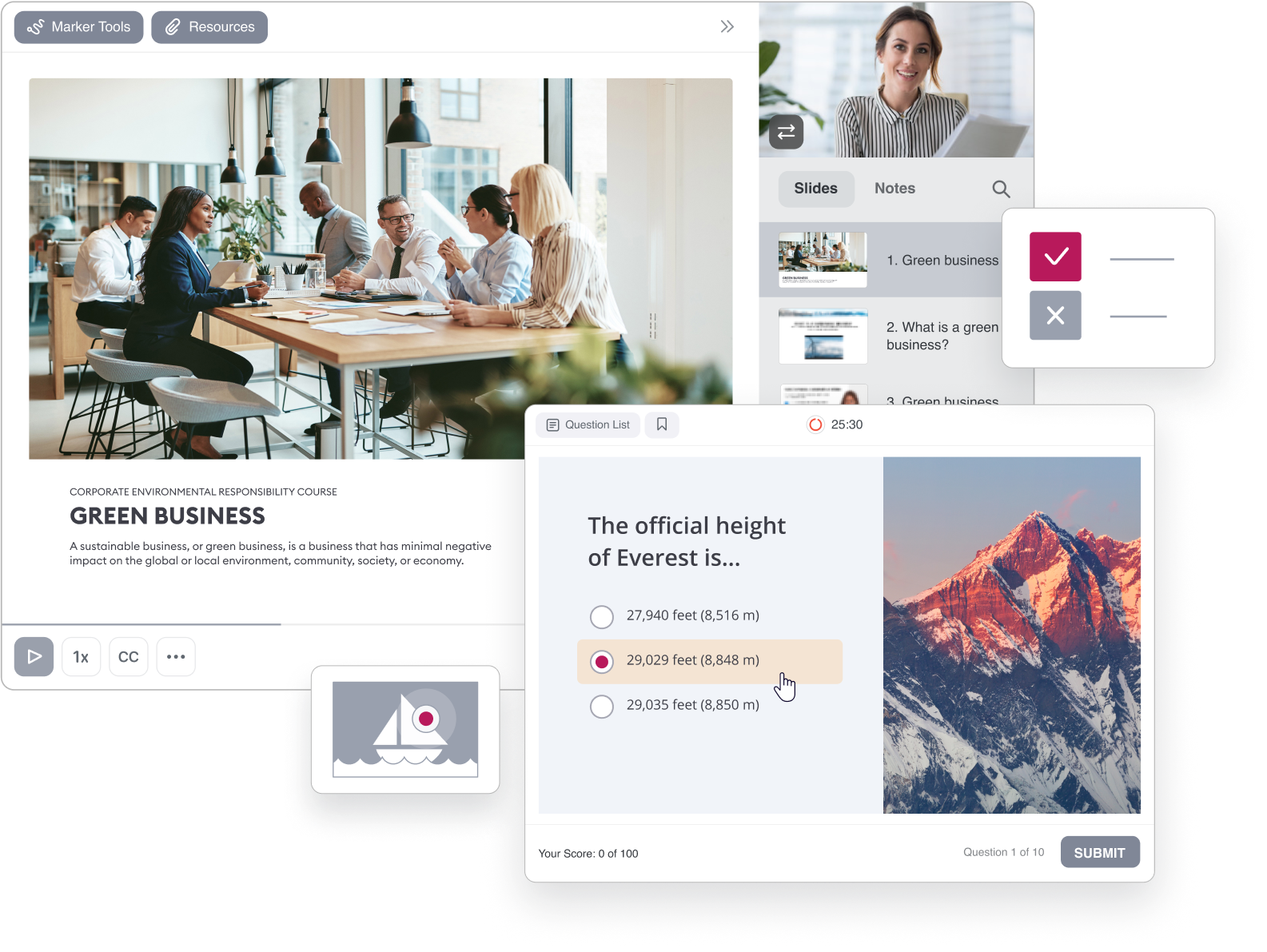 Turn PPT slides into SCORM courses
Generate eLearning content faster with the build-inAI assistant
Build interactive quizzes and knowledge checks
Create dynamic role-play simulations with voiceovers
Record video lectures and tutorials, and much more
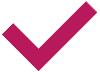 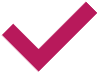 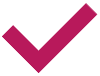 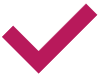 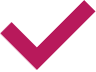 Learn more
Download iSpring Suite for free
Welcome to the iSpring Community!
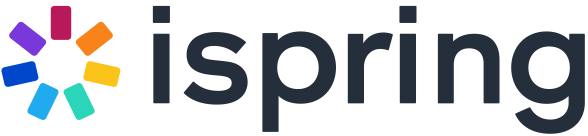 Feel free to join and become a valuable part of a community of instructional designers and eLearning professionals who are taking training to the next level with iSpring. 
Fast forward to the part of our community you like — just scan the relevant QR code.
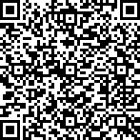 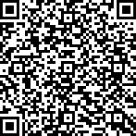 LinkedIn Knowledge Hub →
Blog →
Webinars →
Connect with others in your field, ask questions, share your own expertise, and take part in discussions.
Explore the exciting worldof eLearning together with our helpful articles and how-tos.
Get eLearning tips and tricks from top-notch industry experts.
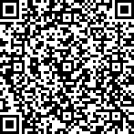 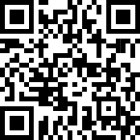 Guides →
YouTube →
Get step-by-step directions on how to create and launch eLearning.
Enjoy weekly eLearning videos and don’t forget to subscribe.
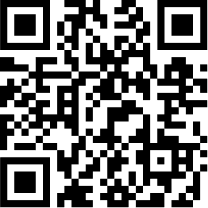